The future of technology & teaching:the always on teacher
Contents
How to use this guide
Why refresh our staff wellbeing strategy?
Roles and responsibilities
Questions to ask each department
Align and assign actions
Formalise goals
Measuring success
What’s next?
Further reading
Helpful hintThese links are clickable.
How to use this guide
Using Microsoft PowerPoint?
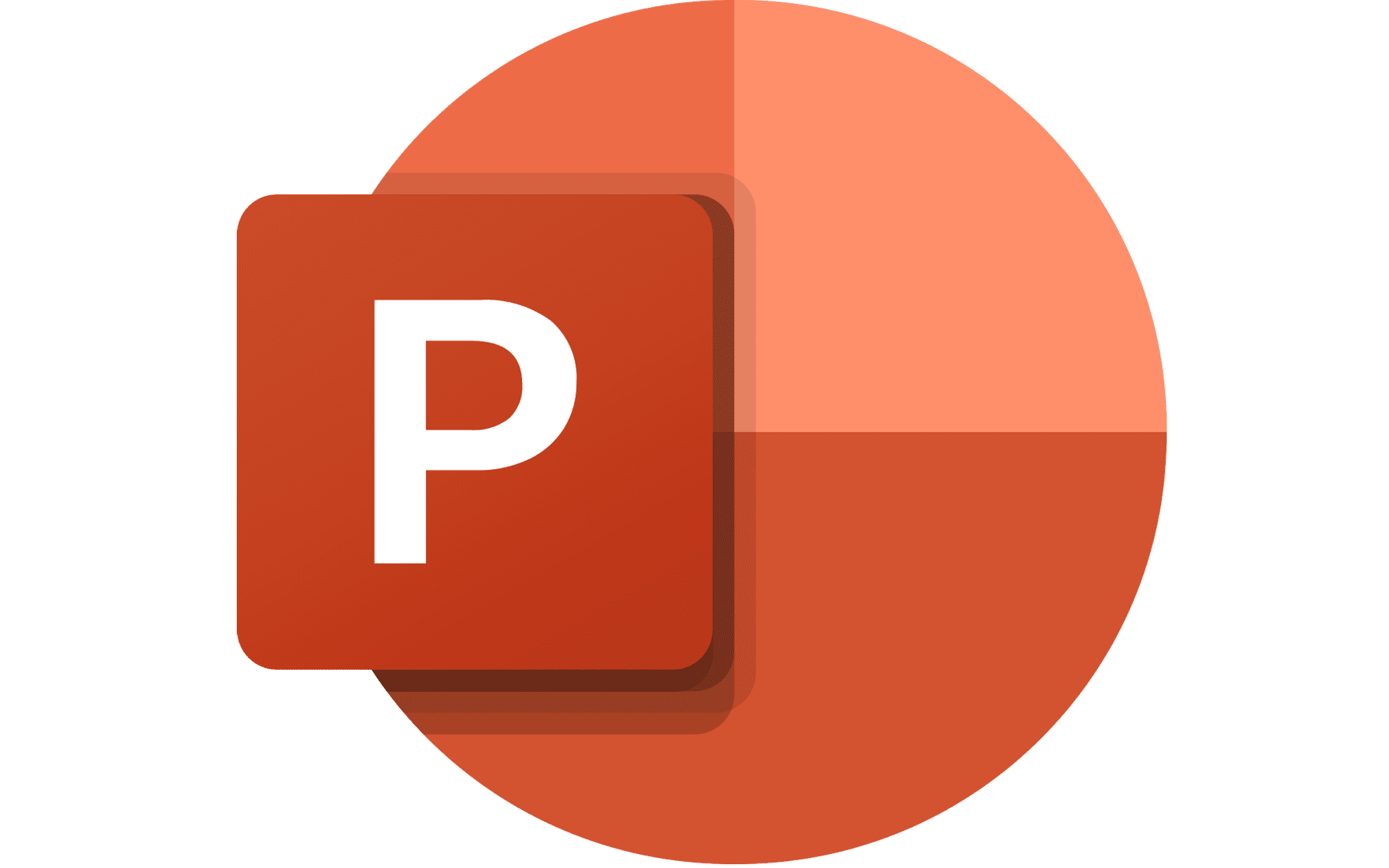 First, decide if you or someone else is best suited to leading a project to evolve your staff wellbeing strategy.

Work through the first part of this guide together, assigning key roles and responsibilities. Try to include as many areas of school as possible.
Discuss specific topics with staff members, outlined in the section for their attention.
Assign action points, based on these discussions. It’s helpful to agree a realistic timeframe at this point.
Finally, decide how to measure success — plan short andlong-term outcomes.
Save the guide as a template to personalise it
Why refresh our staff wellbeing strategy?
The latest industry research
Why refresh our staff wellbeing strategy?
Almost all educators say their work/life balance changed in 2020. Some for the better, some for the worse.*

But now, the way teachers work has changed. Educators are under new pressure to learn new skills, take a digital-first approach, and provide support in new, different ways.

Many schools would benefit from a refreshed wellbeing strategy. One that takes learnings from lockdown and the future of teaching into consideration.
*Source: The State of Technology in Education Report 2020/21
Why refresh our staff wellbeing strategy?
The industry view
Almost all educators expect technology to seamlessly blend with traditional teaching methods over the next 10 years.*
Lockdown has confirmed that students are best placed to learn in classrooms, with fair and equal access to technologies and skilled teachers that support their learning journeys. It clearly showed which technologies are most valuable — those that encourage collaboration and engagement such as front of class solutions like Promethean's ActivPanels.
*Source: The State of Technology in Education Report 2020/21
Why refresh our staff wellbeing strategy?
Observations at [school name]
Use this space to record your observations (Delete)
The industry view

Teachers are under increasing pressure. Well-implemented education technology can free up time, when used effectively. As well as boosting student engagement, ActivPanels can help to ease the administrative burden by streamlining manual processes, lesson preparation and assessment tasks.
*Source: The State of Technology in Education Report 2020/21
Ultimately…
This year’s State of Technology in Education report found educators seeing increased value in tried and tested tech, from a wellbeing and time-saving perspective. 
This guide aims to help senior school staff understand more about the tech teachers rely on in the classroom, and the benefits IT staff see in it, so that work/life balance and wellbeing can be readdressed with support from more effective tech use.
This is a step-by-step guide to gathering feedback from school colleagues to ensure your wellbeing strategy addresses everyone’s needs and leans on tech to best advantage.
Roles and responsibilities
Questions to ask each department
Make a note of answers and outcomes
Questions for SLT (1/3)
Questions for SLT (2/3)
Questions for SLT (3/3)
Questions for IT managers (1/2)
Questions for IT managers (2/2)
Questions for teachers (1/2)
Questions for teachers (2/2)
Align and assign actions
Plan a meeting to outline goals
Align and assign actions (1/3)
Once each department has completed their section of this document, chair a meeting with everyone involved. Proposed agenda:
Align and assign actions (2/3)
Align and assign actions (3/3)
Formalise objectives
Put your refreshed wellbeing strategy into writing
Formalise objectives (1/2)
Formalise objectives (2/2)
Measuring success
Did the wellbeing strategy meet its goals?
Measuring success
Finally, assess the goals and timelines for your wellbeing strategy. Did it meet its objectives?
What’s next?
Work through our other guide, Schools’ strategic goals: a hybrid learning strategy, to make sure you’re preparing for a digital-first future that helps reduce the attainment gap.
Further considerations when updating your school’s technology  

If you’re in the process of addressing your school’s wider edtech needs this year, there are other considerations. 
Have you planned your school’s hybrid learning strategy, for instance?
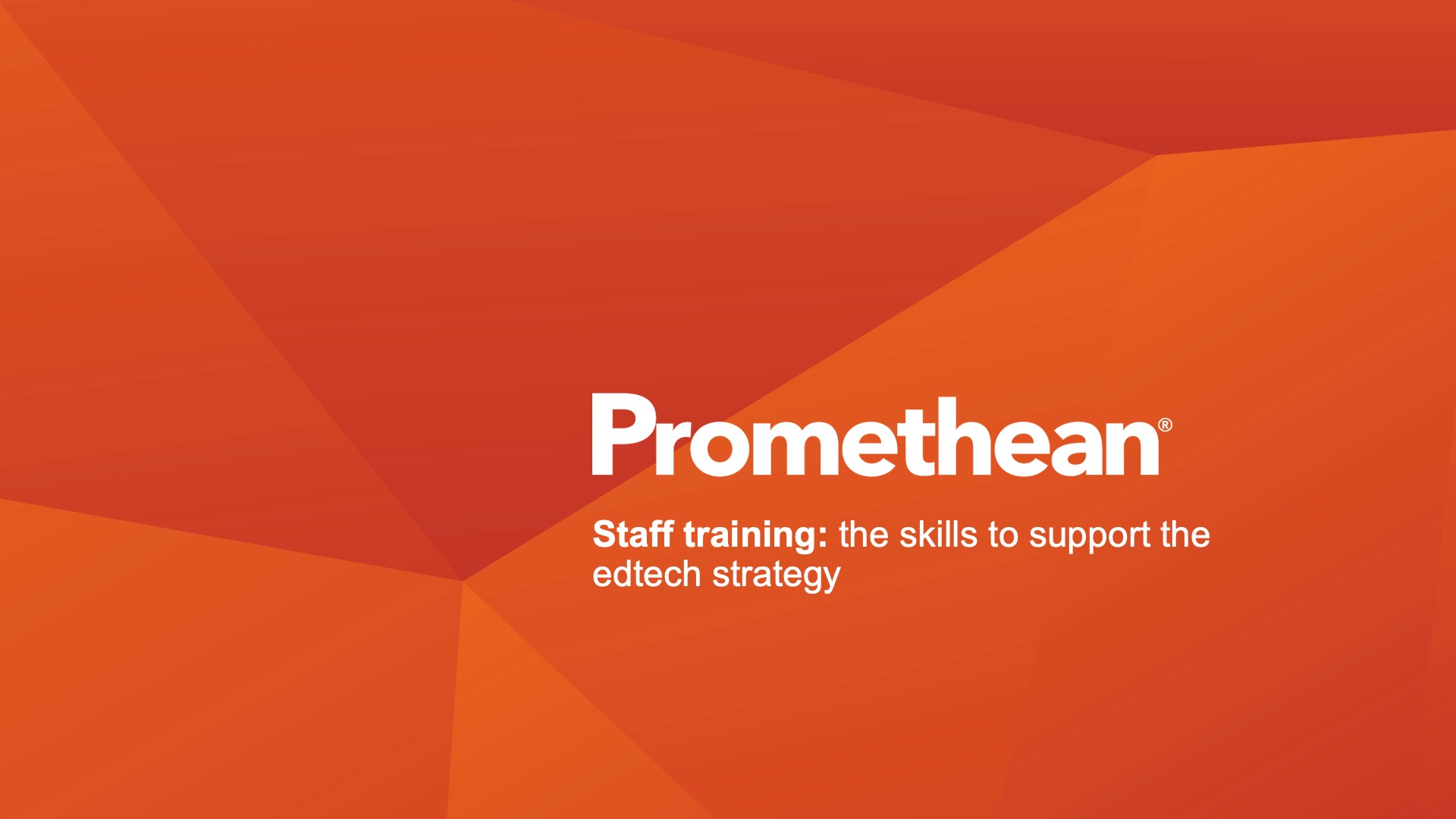 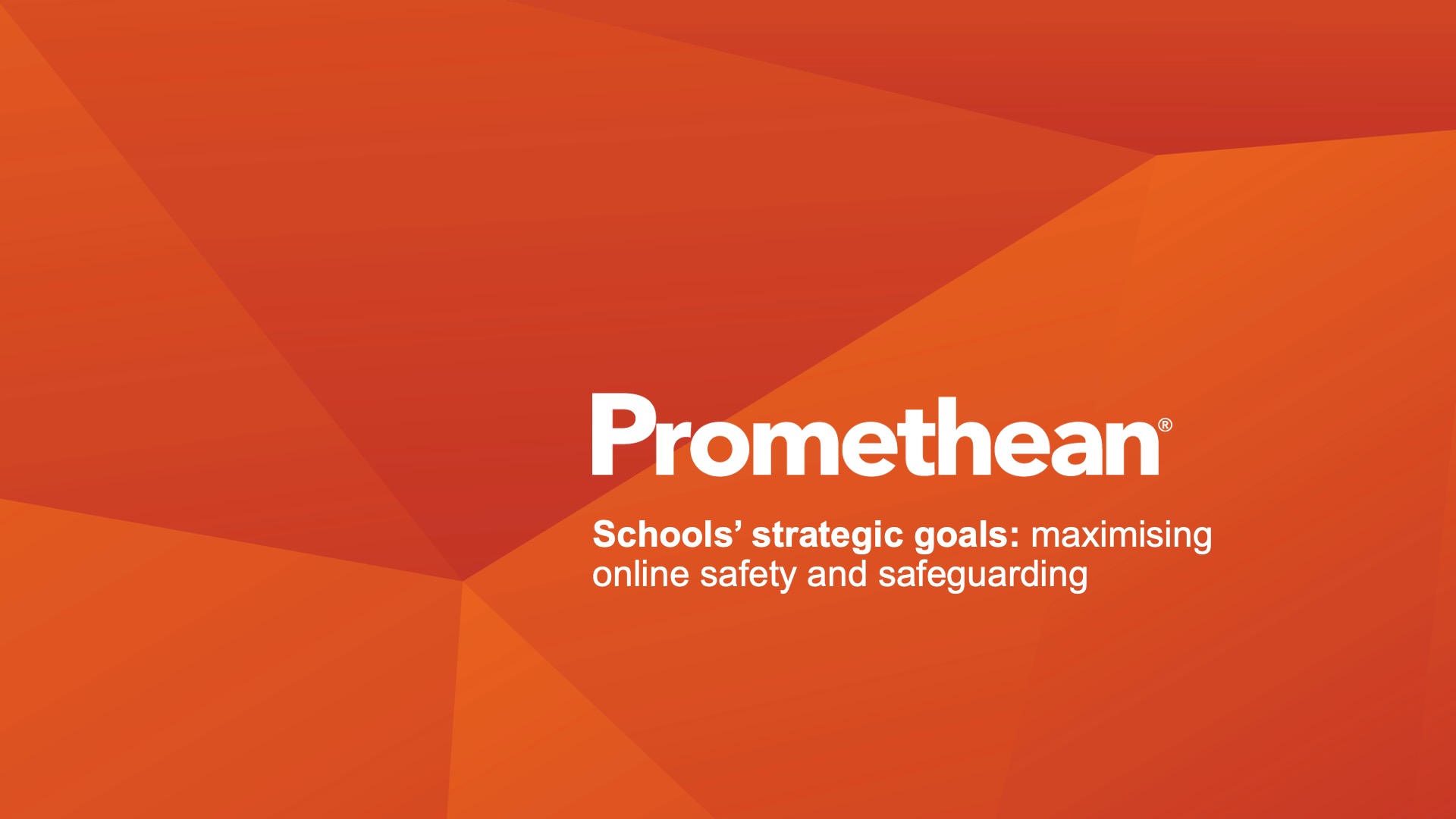 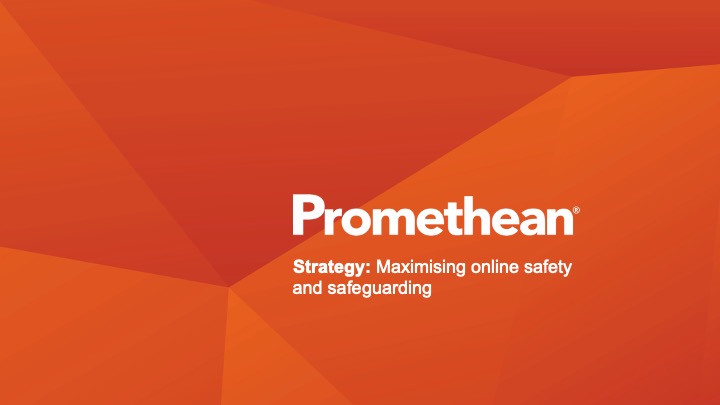 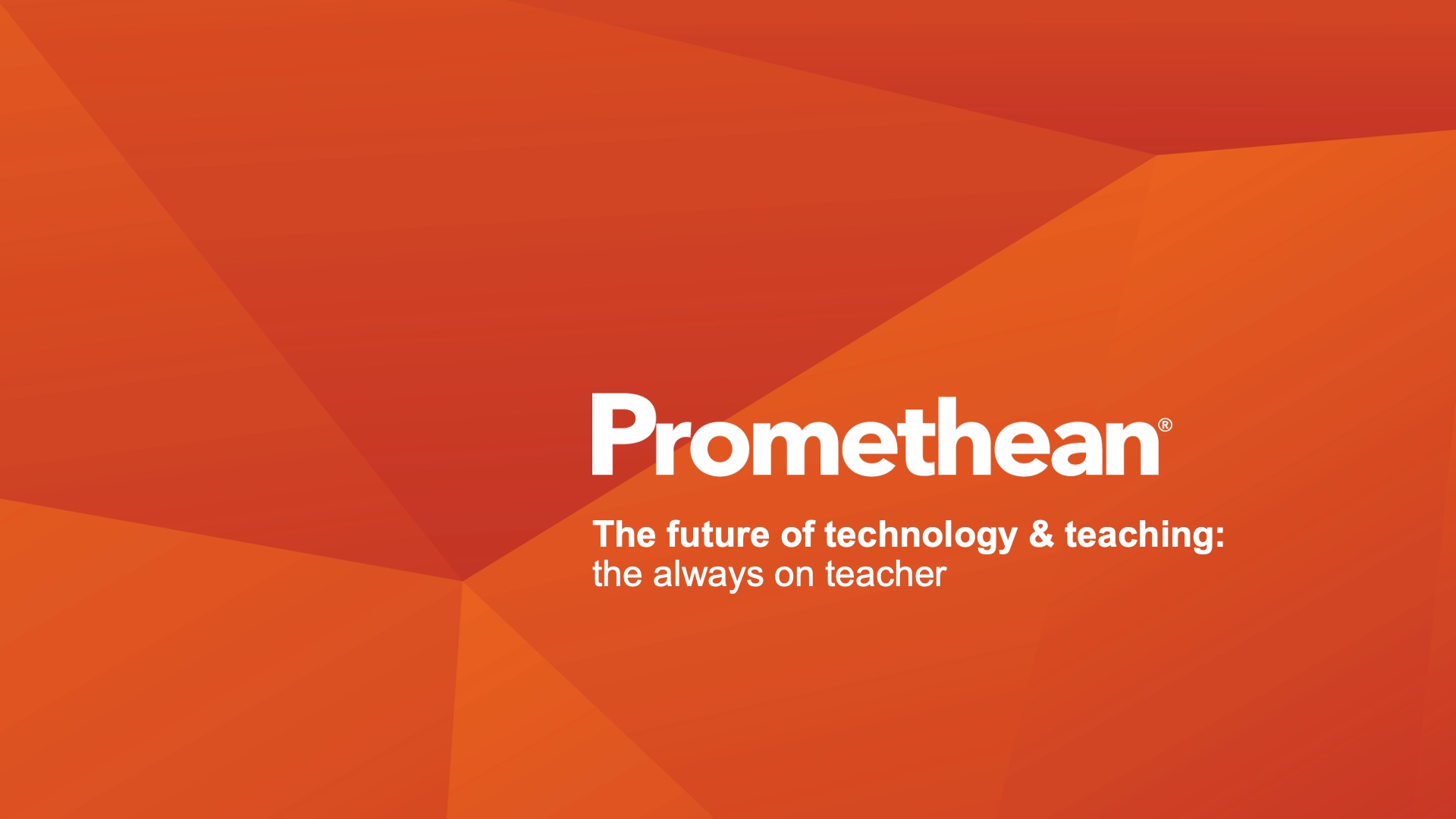 Further reading
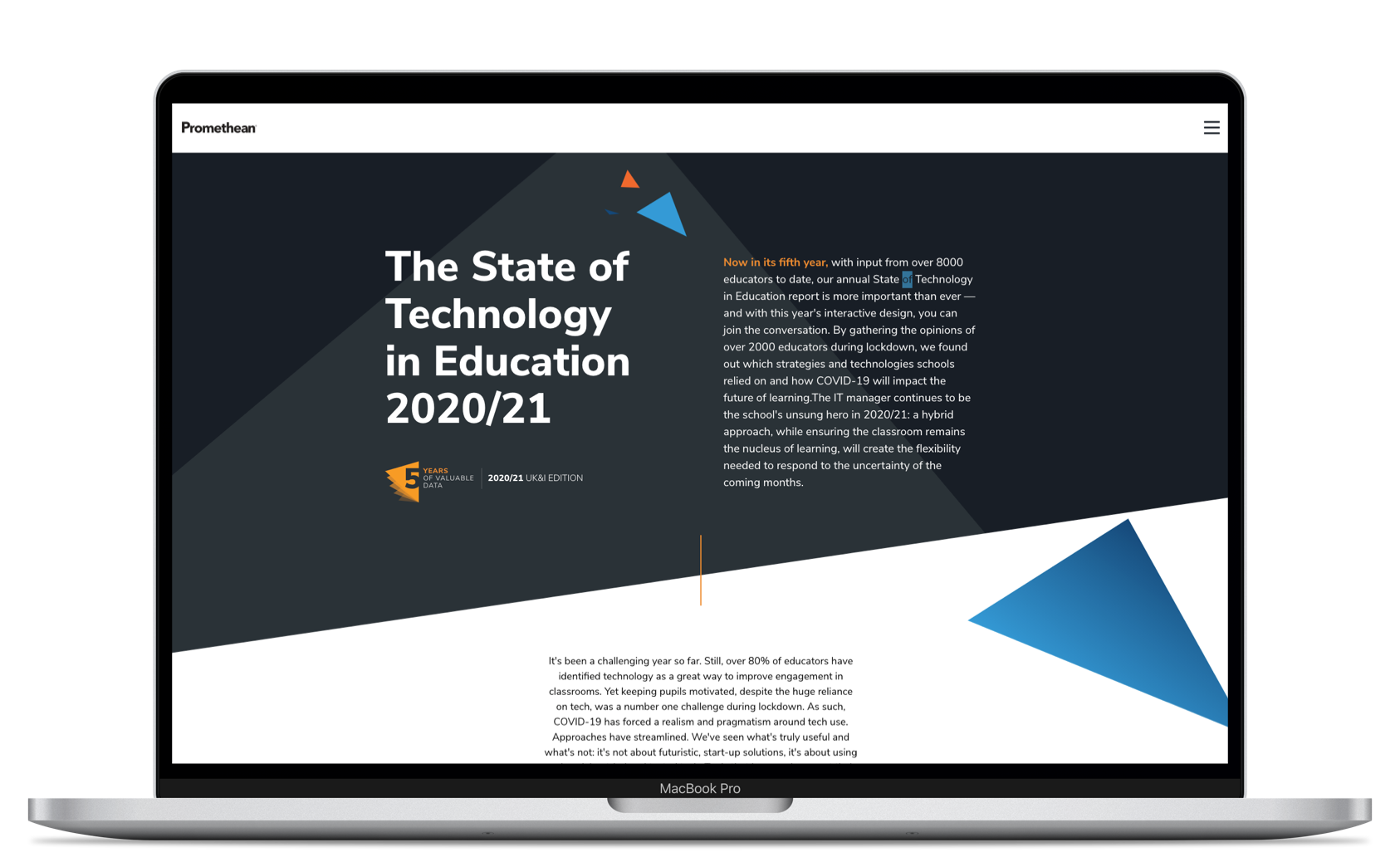 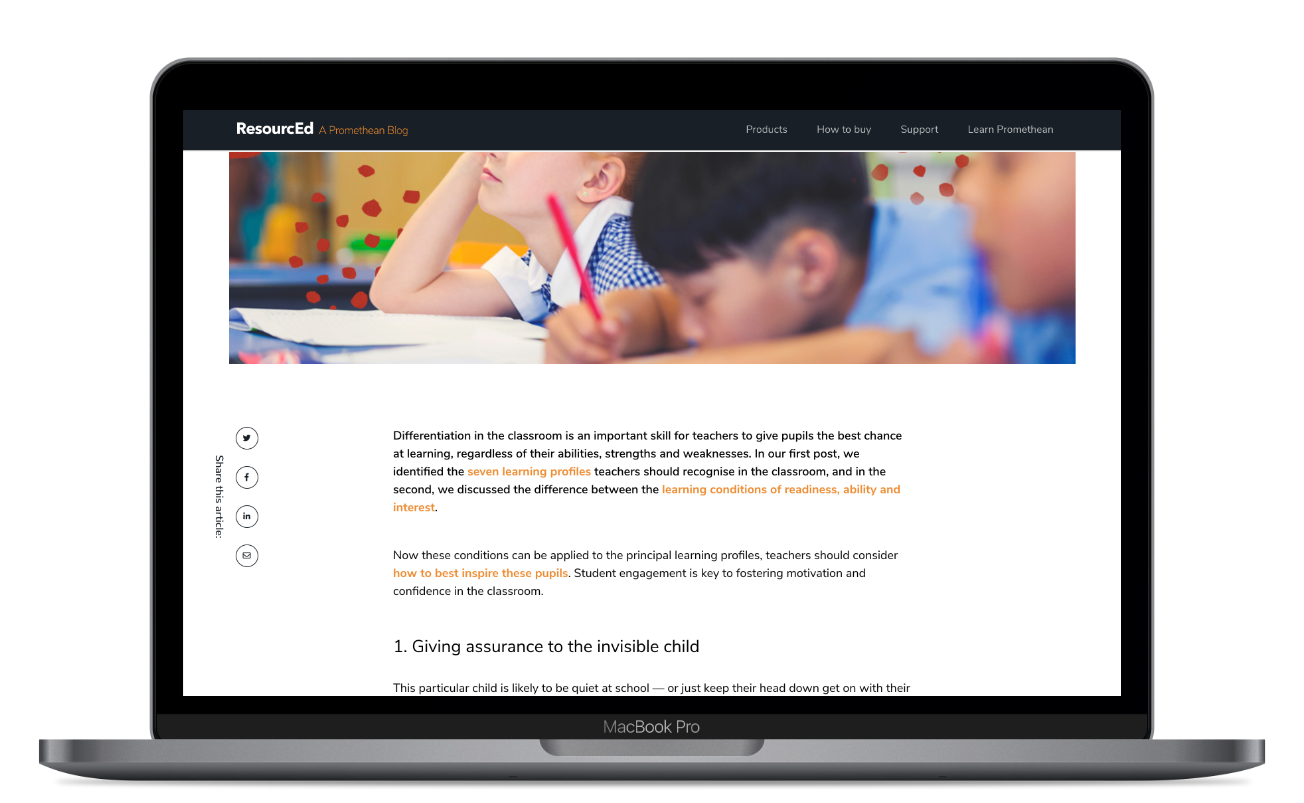 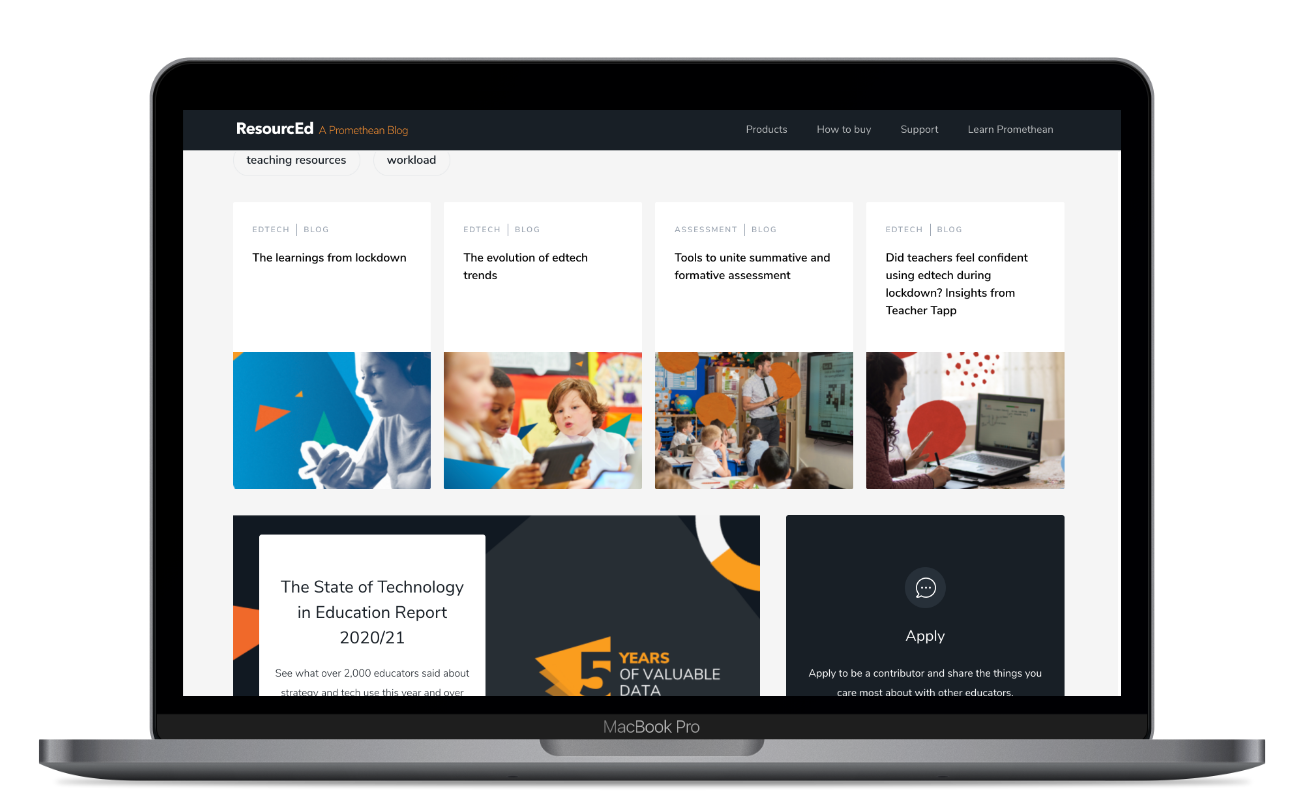 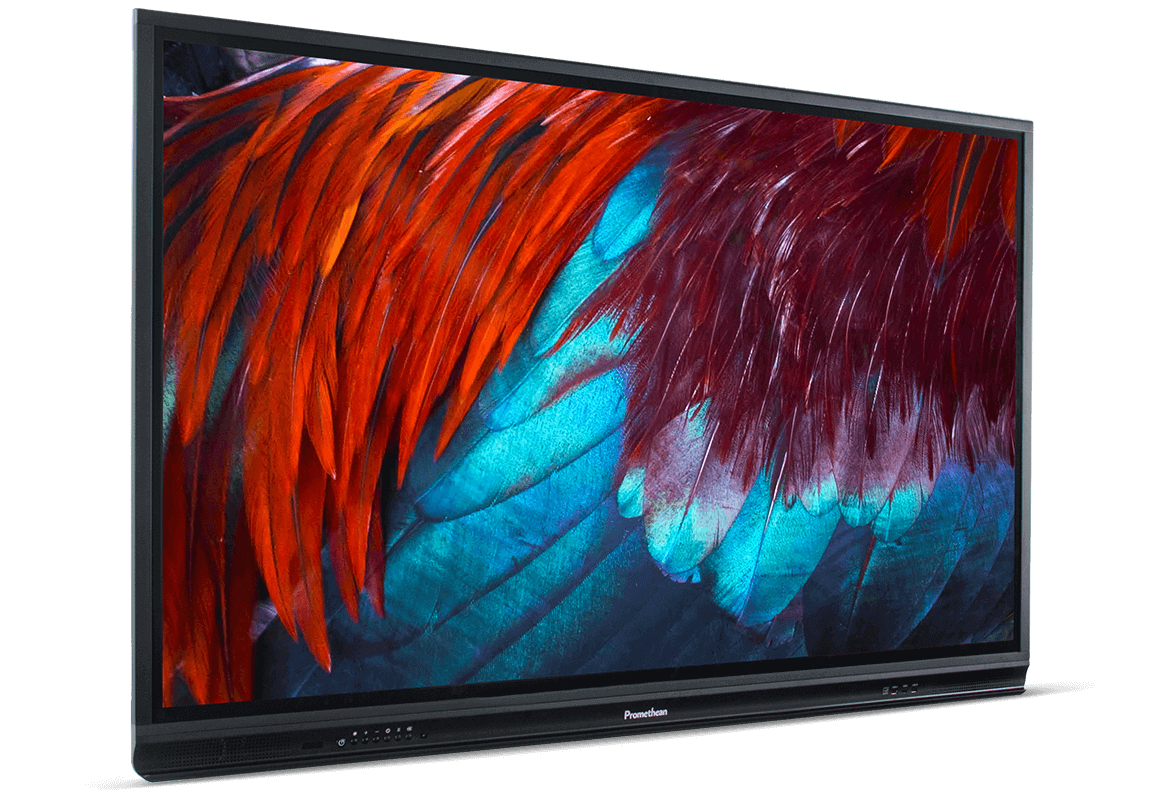 The State of Technology in Education Report 2020/21
Request an ActivPanel demo
5 ways for teachers to keep the mind healthy and cope with change.
Your thoughts on an outstanding school — wellbeing vs achievement.
Improving your staff wellbeing
Out of date, ineffective tech is a drain on teachers’ time and causes additional stress. Promethean's front-of-class technology, meanwhile, is designed to improve pupil engagement and behaviour. Get in touch to arrange a free demo, and find out why an ActivPanel is a future-proof tool that helps to create a positive digital-first environment throughout the school.